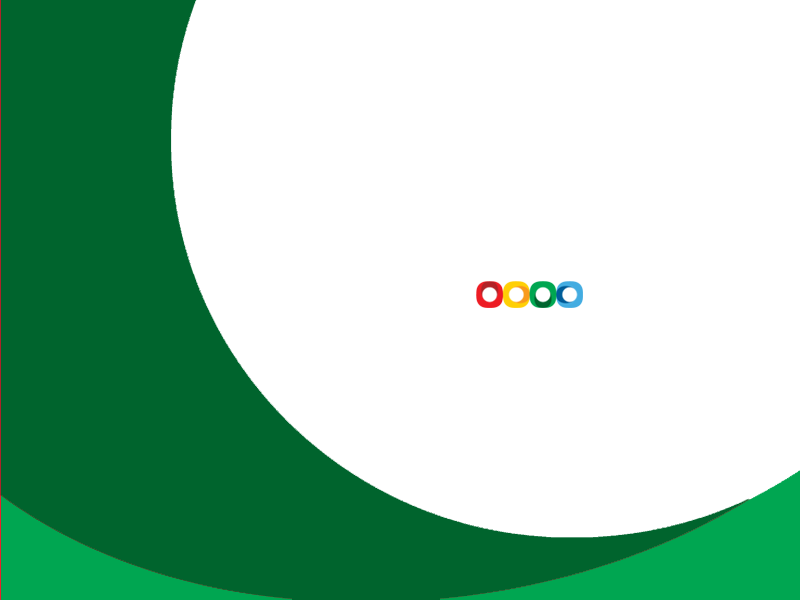 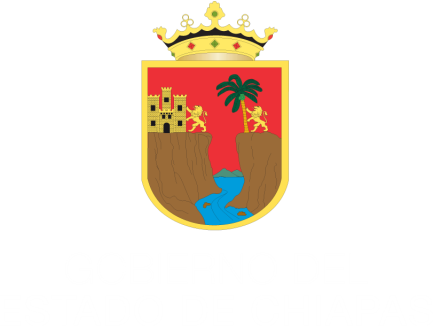 Reunión de Trabajo 

Jefes de Unidades de Apoyo Administrativo. 


Grupo 2. Registro y Control de bienes e inventarios






Tuxtla Gutiérrez, Chiapas. 
Julio 02 de 2014
Objetivos de la Reunión
Dar a conocer las obligaciones y plazos de vencimiento que se derivan del marco jurídico que regula el registro y control patrimonial; 

Precisar las responsabilidades por el incumplimiento de la Ley General de Contabilidad Gubernamental.
Antecedentes
En Diciembre de 2008, el Gobierno Federal publicó la nueva Ley General de Contabilidad Gubernamental, como instrumento normativo que obliga entre otros temas a un Fortalecimiento de la Contabilidad Patrimonial, al exigir el registro de las operaciones de ingresos, gastos, activo, pasivo, y patrimoniales. Es decir, en materia contable debe darse el reconocimiento contable inicial a valor de adquisición, su clasificación y control de los bienes muebles e inmuebles que integran el patrimonio, asimismo, se realizarán conciliaciones de saldos contables contra inventarios.

Es de observancia obligatoria para los poderes Ejecutivo, Legislativo y Judicial de la Federación, los estados y el Distrito Federal; los ayuntamientos de los municipios; los órganos político-administrativos de las demarcaciones territoriales del Distrito Federal; las entidades de la administración pública paraestatal, ya sean federales, estatales o municipales y los órganos autónomos federales y estatales
Marco Jurídico que regula el Registro Patrimonial
Ley General de Contabilidad Gubernamental
Artículos 23 al 32
Señalan el tratamiento que deberá darse a los bienes muebles e inmuebles de los entes públicos en los tres niveles de gobierno.
Los entes públicos deberán llevar a cabo el levantamiento físico del inventario de los bienes, el cual deberá estar debidamente conciliado con el registro contable;
En el caso de los bienes inmuebles, no podrá establecerse un valor inferior al catastral que le corresponda;
Los entes públicos contarán con un plazo de 30 días hábiles para incluir en el inventario físico los bienes que adquieran. Los entes públicos publicarán el inventario de sus bienes a través de internet, el cual deberán actualizar, por lo menos, cada seis meses;
Los bienes muebles e intangibles cuyo costo unitario de adquisición sea menor a 35 días de salario mínimo vigente en el Distrito Federal podrán registrarse contablemente como un gasto y serán sujetos a los controles correspondientes
La Federación, las Entidades Federativas y sus respectivos entes públicos a más tardar al 31 de Diciembre 2014, deben realizar los registros contables con base en las Reglas de Registro y Valoración del Patrimonio.
Diagnóstico de la Situación Patrimonial Actual
Los Inventarios físicos de bienes consumibles en los Almacenes no coinciden con los que refleja los estados financieros.
En la mayor parte de los Organismos Públicos no realizan el inventario físico al 100%  por lo que no se efectúa la actualización de los registros contables.
Existen bienes inventariables que no están incorporados al estado financiero por carecer de valor y documentación soporte.
Las cifras de los sistemas implantados por el Instituto de la Consejería Jurídica, no coinciden con los inventarios reales.
Los organismos no cuentan con un sistema de control de inventario para los bienes inmuebles. 
 Existen Obras realizadas por la Secretaría de Infraestructura e  INIFECH, que no están incorporadas en el organismo responsable de su administración.
No se han re-expresado los valores históricos de los activos, provocando en su mayoría se aprecien valores patrimoniales irreales.
PROBLEMÁTICA:
1
Reuniones de las áreas Normativas.
Establecer Programa de Trabajo.
2
Reuniones con Organismos Públicos.
Presentar la Estrategia.
3
Integración de grupos de Trabajo (Org.Púb).
Contar con un inventario físico, confiable, veraz y actualizado
4
Levantamiento y Confronta de Inventarios con Registros Contables.
Actualización de saldos en los Sistemas Contables y Patrimoniales
5
Reuniones de Evaluación y Seguimiento.
Revisión de avances trimestrales.
6
Revisión de las disposiciones normativas estatales para su actualización.
Solventar casos de registros irregulares.
7
Ajustes y reclasificaciones contables.
Obtener Estados Financieros de la Hacienda Pública depurados en los rubros Bienes Muebles e Inmuebles.
Acciones Inmediatas
Descripción
Objetivo
Responsabilidades por incumplimiento de la LGCG
Artículo 85.- Se sancionará administrativamente a los servidores públicos en los términos de la legislación en materia de responsabilidades administrativas aplicables en cualquiera de los siguientes supuestos: 
I. Cuando omitan realizar los registros de la contabilidad de los entes públicos, así como la difusión de la información financiera en los términos a que se refiere la presente Ley; 
II. Cuando de manera dolosa: 
a) Omitan o alteren los documentos o registros que integran la contabilidad con la finalidad de desvirtuar la veracidad de la información financiera, o 
b) Incumplan con la obligación de difundir la información financiera en los términos a que se refiere la presente Ley; 
III. No realizar los registros presupuestarios y contables en la forma y términos que establece esta Ley y demás disposiciones aplicables, con información confiable y veraz;
Responsabilidades por incumplimiento de la LGCG
IV. Cuando por razón de la naturaleza de sus funciones tengan conocimiento de la alteración o falsedad de la documentación o de la información que tenga como consecuencia daños a la hacienda pública o al patrimonio de cualquier ente público y, estando dentro de sus atribuciones, no lo eviten o no lo hagan del conocimiento a su superior jerárquico o autoridad competente, y 
V. No tener o no conservar, en los términos de la normativa, la documentación comprobatoria del patrimonio, así como de los ingresos y egresos de los entes públicos. 

Artículo 86.- Se impondrá una pena de dos a siete años de prisión, y multa de mil a quinientos mil días de salario mínimo general vigente en el Distrito Federal, a quien causando un daño a la hacienda pública o al patrimonio del ente público correspondiente, incurra en las conductas previstas en las fracciones II y IV del artículo 85 de esta Ley.
Acuerdos
Instituto de la Consejería Jurídica y Asistencia Legal:
A través de la Dirección de Patrimonio, elaborará y publicará en su página Web un procedimiento que facilite a los Organismo Públicos la  Identificación y actualización de los  registros en los Sistemas de Control Patrimonial, y con ellos efectúen la conciliación de sus registros contables, con base en el levantamiento del inventario físico, costeo y depuración (Altas y Bajas) de los bienes muebles, a más tardar el 18 de Julio 2014.
Secretaría de Hacienda: 
A través de la Dirección de Contabilidad Gubernamental, proporcionará, en su caso, a los organismos públicos que lo soliciten, la asesoría necesaria para que éstos realicen el registro contable de aquellos bienes sujetos al proceso de depuración.
Acuerdos
Organismos Públicos
Las Unidades de Apoyo Administrativo, serán responsables del Levantamiento y Confronta de Inventarios físicos con Registros Contables, a más tardar el 30 de Septiembre 2014. Efectuando los Ajustes y reclasificaciones contables, a fin de obtener Estados Financieros de la Hacienda Pública depurados en los rubros Bienes Muebles e Inmuebles.
Asuntos Generales:
Se define que la próxima reunión de seguimiento se llevará a cabo el próximo 27 de Agosto, a las 19:00 horas en las oficinas de la Sala de Juntas del piso 20, edificio Torre Chiapas.
Gracias